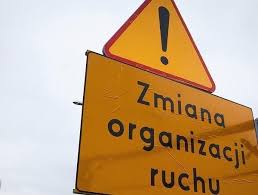 Organizacja ruchu 
przy cmentarzach w Toruniu
w okresie 
od 31.10 - 4.11.2024 r.
Zmiany w ruchu

czasowa organizacja ruchu zostanie wprowadzona w czwartek (31.10.)           o godz.14.00 i będzie obowiązywała do poniedziałku ( 04.11.) do godz. 14.00
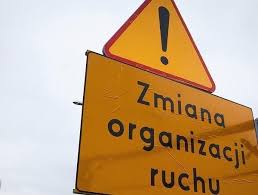 Służby miejskie w pogotowiu 
nieprawidłowości dotyczące oznakowania należy zgłaszać do Pogotowia Drogowego tel. 577 567 707. W sprawie sygnalizacji drogowej tel. 501 038 455. O wyłączeniu sygnalizacji świetlnej w rejonie cmentarzy decydować będzie funkcjonariusz Wydział Ruchu Drogowego KMP w Toruniu
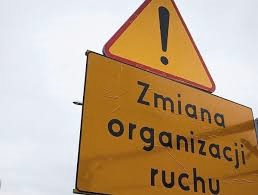 Informacja dla mieszkańców

baner na stronach internetowych:                 www. torun.pl, mzd.torun.pl
 informacja w mediach społecznościowych
informacja w mediach lokalnych                            i regionalnych
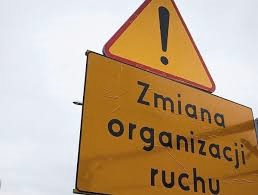 Uwaga!
w tym roku największe zmiany będą występowały w rejonie CCK przy ul. Grudziądzkiej 192 
wynikają one z prac drogowych, jakie są realizowane na drodze krajowej nr 91 i na wysokości ulicy Strobanda - w sąsiedztwie wspomnianej nekropolii 
dla zminimalizowania utrudnień, w tym rejonie, kierowcom będą pomagać dodatkowe patrole Policji i Straży Miejskiej
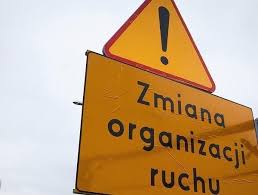 Jak dojechać do CCK przy ul. Grudziądzkiej 192 ?
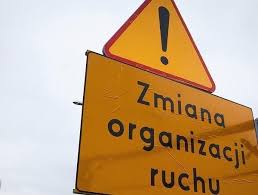 Jak dojechać do pozostałych cmentarzy?
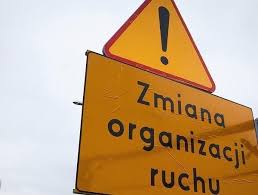 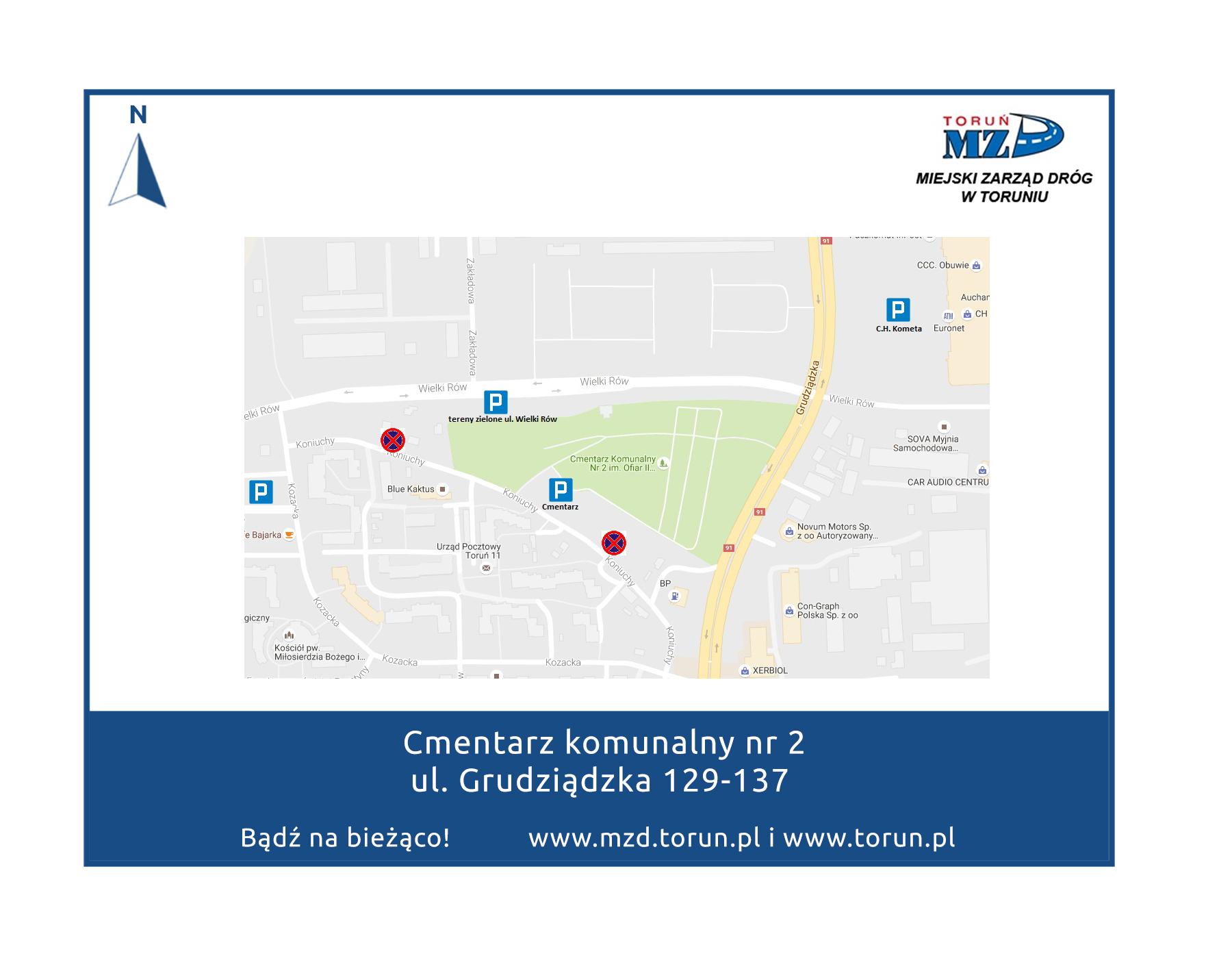 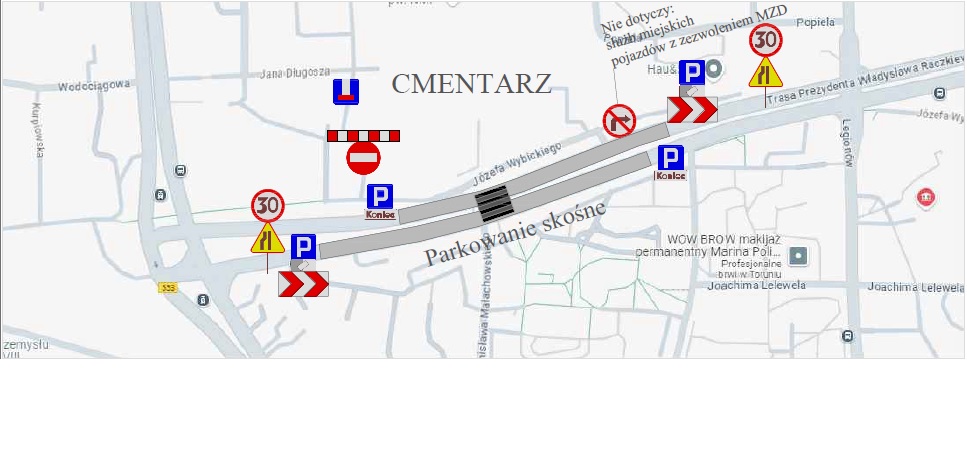 Dziękuję za uwagę
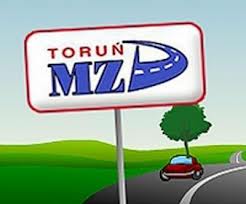